The nucleus
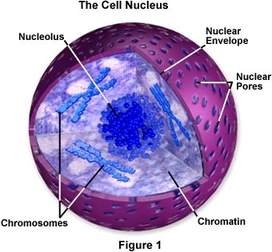 The nucleus is a highly specialized organelle that serves. The nucleus is present in all eukaryotic cells and surrounded by a nuclear membrane .This organelle has two major functions: it stores the cell's hereditary material(DNA) and it coordinates the cell's activities, which include growth, metabolism, protein synthesis and reproduction (cell division).
    In prokaryotes, the nuclear material is not surrounded by a nuclear membrane is called as nucleoid.
The nucleoid (meaning nucleus-like) is an irregularly shaped region within the cell of a prokaryote that contains all of the genetic material
Number of nucleus 
   Generally a cell contains only one nucleus.  But sometimes two or more nuclei are present.  Based on the number of nucleus, the cells are classified into the following types:
Anucleate cell – In anucleate cells the nucleus is absent e.g. Red blood cells (RBCs)
 Mononucleated cell – is any cell that has a single round nucleus; examples of a mononuclear cell are lymphocytes, monocytes, and dendritic cells.
Binucleate cell – In binucleate cell, two nuclei are present.  Of these nucleus is small called micronucleus and the other nucleus is large called macronucleus. e.g. Paramecium.
Multinucleate cell – It contains many nuclei.  e.g. Opalina, Vaucheria

    The position of the nucleus in a cell is variable.  Usually it is situated in the center of the cell.  But in adipose cells the nucleus is lie on the periphery region.  In glandular cells and in Acetabularia(green algae,)it lies in the basal region.
The shape of nucleus 
   The shape of the nucleus varies considerably.  In most of the cells it is spherical in shape.  In cylindrical cells it is elliptical.  In human neutrophil white blood cell, it is trilobed. 
 In paramecium, the macronucleus is kidney shaped.  The nucleus of spinning gland cells of insects is highly branched.  In vorticella it is horse-shoe shaped.
vorticella
paramecium
cylindrical cells
neutrophil
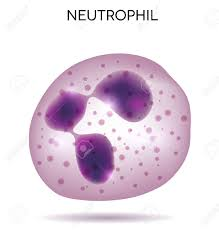 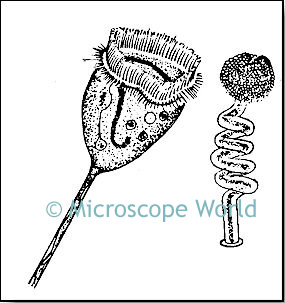 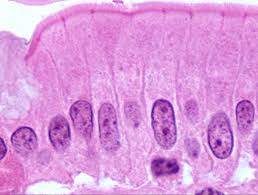 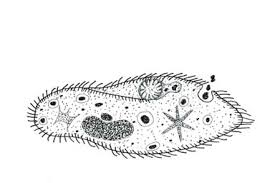 Size of the nucleus :
   Size of the nucleus is variable.  The size of the nucleus is directly proportional to the cytoplasm.  The more the volume of the cytoplasm the larger is the size of the nucleus. R. Hertwig has formulated a relationship between the nuclear volume and the cytoplasmic volume which is called the nucleoplasmic index (NP).  The NP ratio acts as a stimulus to the cell division. The size is also correlated with the number of chromosomes and the DNA content.
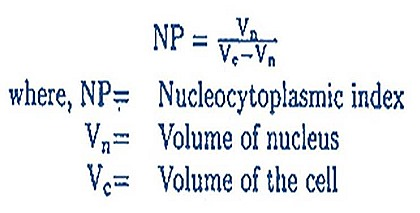 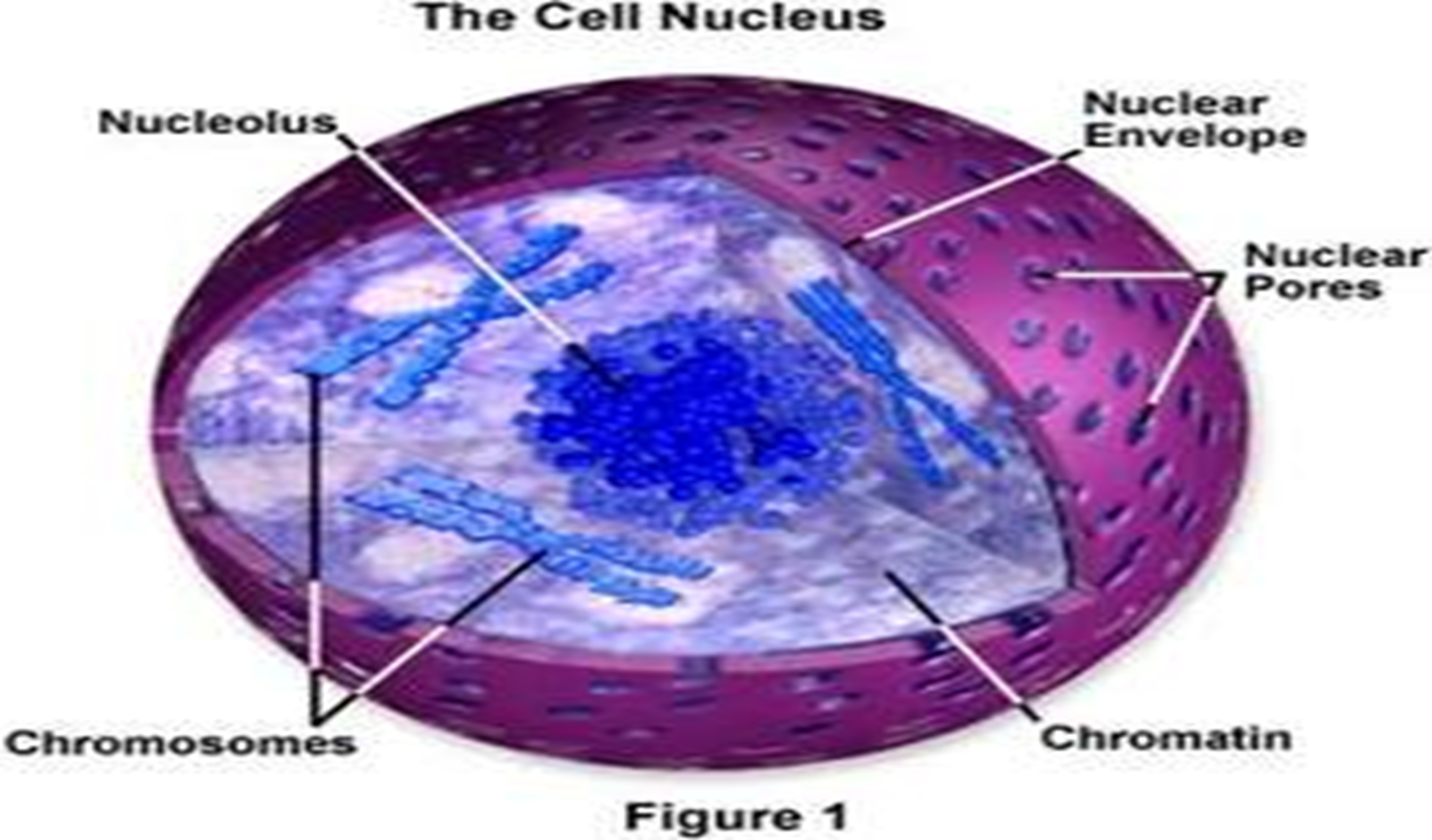 Nucleus structure
The nucleus is composed :
•Nuclear Membrane 
•Nucleoplasm 
•Nucleolus
•Chromatin 
Nuclear Membrane
    This is a double-layered membrane which separates the nucleoplasm from the cytoplasm. The nuclear membrane has minute pores which allow the selective transfer of material between the nucleoplasm and the cytoplasm.  The outer membrane is often continuous with membrane of the endoplasmic reticulum.  The outer membrane is rough due to the presence of ribosomes, while the inner membrane is smooth.
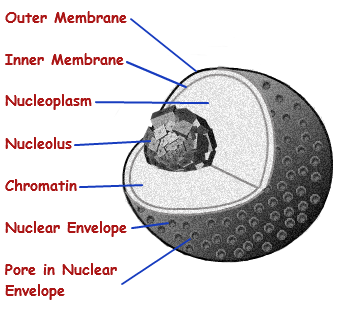 Nucleoplasm
   The nucleus cells contains a substance that suspends structures inside the nuclear membrane. The nucleolus and the chromatin network lie suspended in the nucleoplasm.
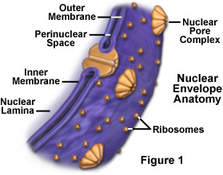 The main function of the nucleoplasm is to
1- serve as a suspension substance for the organelles inside the nucleus. 2- maintain the shape and structure of the nucleus 
3-transportation of materials.
Many substances such as nucleotides and enzymes are dissolved in the nucleoplasm.
Nucleolus
   The nucleolus is a round body located inside the nucleus of a eukaryotic cell. It is not surrounded by a membrane. The nucleolus makes ribosomal subunits and ribosomal RNA (rRNA). It then sends the subunits out to the rest of the cell where they combine into complete ribosomes.
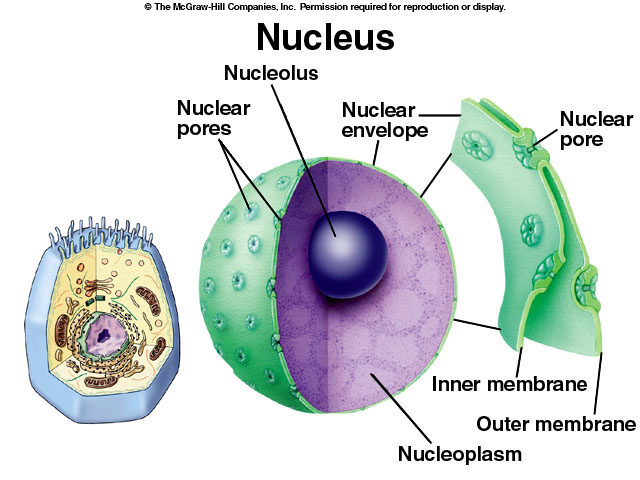 The ribosome is a complex molecular machine, found within all living cells, that serves as the site of biological protein synthesis (translation). Ribosomes link amino acids together in the order specified by messenger RNA (mRNA) molecules. Ribosomes consist of two major components: the small ribosomal subunits, which read the RNA, and the large subunits, which join amino acids to form a polypeptide chain.
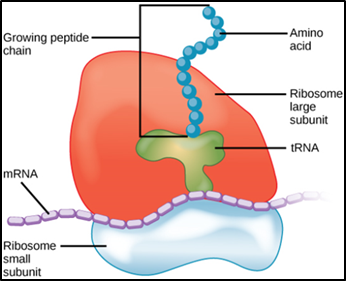 Chromatin 
    Chromatin is a complex of DNA and proteins that forms Chromosomes within the nucleus of eukaryotic cells. 
Nuclear DNA does not appear in free linear strands; it is highly condensed and wrapped around nuclear proteins called histone
During interphase (the period of the cell cycle where the cell is not dividing), two types of chromatin exists in two forms : One form, called euchromatin, is less condensed and can be transcribed. 
The second form, called heterochromatin, is highly condensed and is typically not transcribed.
Chromatin
  These are very fine thread-like, coiled filaments uniformly distributed in the nucleoplasm. At the time of cell division, the chromatin becomes thick and ribbon like and are known as Chromosomes. 
   The DNA wraps around the histones proteins to form a bead like structure called Nucleosome. 
   Nucleosome is a complex of DNA and histones.  The histone core particle contains 8 histone molecules (H2a, H2b, H3 and H4). 
The nucleosome is a complex of 146 base pairs of DNA, wraps  in two turns around histones.
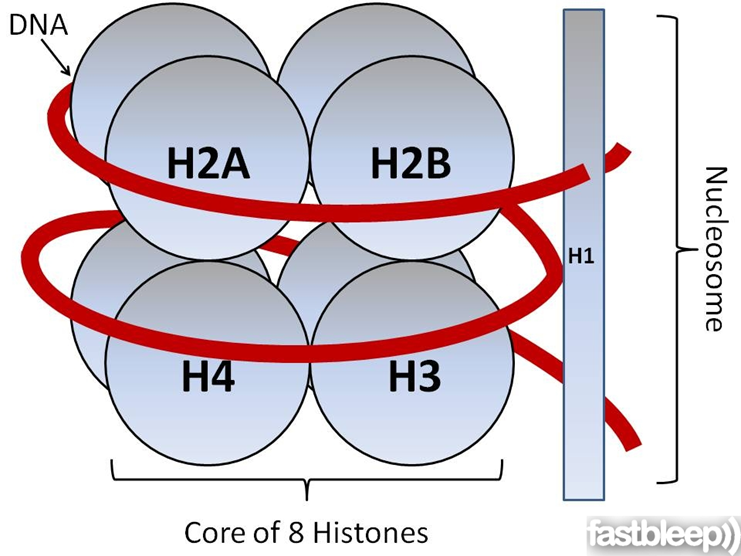 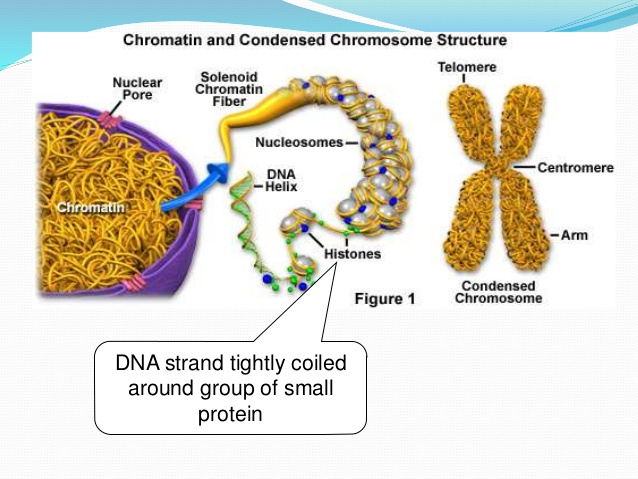 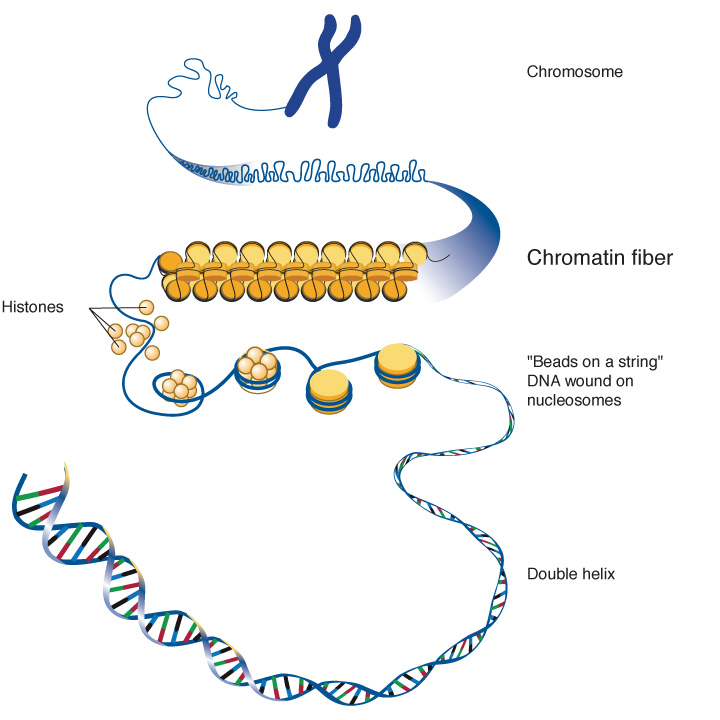 Chromosomes: are thread-like structures of condensed DNA located inside the nucleus of cells, they are visible only during cell division and are maximally condensed during the metaphase stage of the cell cycle.

Each chromosome has a constriction point called the Centromere, which divides the chromosome into two sections, or “arms.” The short arm of the chromosome is labeled the “p arm.” The long arm of the chromosome is labeled the “q arm.” The location of the centromere on each chromosome gives the chromosome its characteristic shape, and can be used to help describe the location of specific genes.
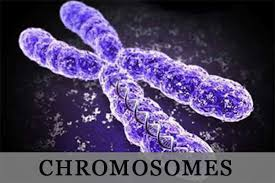 Types of Chromosomes
The different types of chromosomes based on the position of the centromere are:
Metacentric The centromere is at the center and the chromosome is V-shaped during anaphase.
Sub-metacentric The centromere is a little away from the center and the chromosome gets an L shape.
Acrocentric The centromere is nearer to one end and the chromosome is J-shaped.
Telocentric The centromere is at the end and the chromosome is l-shaped.
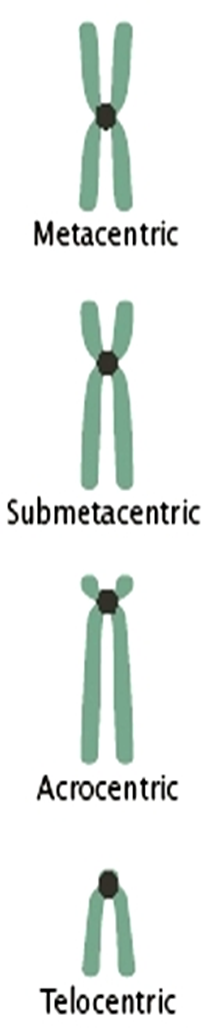 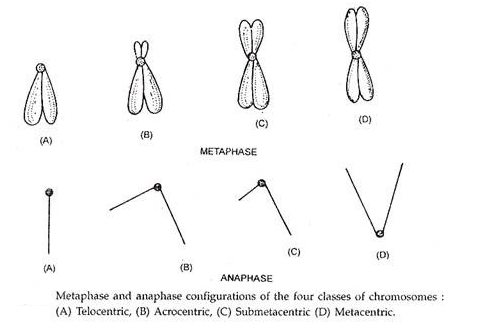 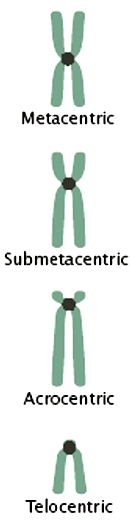 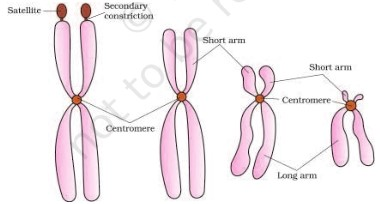 Functions of nucleus:

Metabolism: Nucleus controls of the activities of cells.  
Heredity: the nucleus contains DNA molecules in its chromosomes
Differentiation:  It controls cell differentiation during the embryonic development.
Exchange of materials: Nuclear membrane is concerned with the exchange of materials between the cytoplasm and nucleoplasm.
Support: Nuclear membrane provides a surface for the attachment of structural elements of the cytoplasm such microtubules and microfilaments.
RNA Synthesis: The synthesis of RNA occurs with in nucleus.  From these mRNA , rRNA  , tRNA  and various proteins are formed.
Relationship between cytoplasm and nuclear  
J. Hammerling in 1934 demonstrated that the nucleus controls the functions of the cells by conducting experiments on Acetabularia, a unicellular marine alga.
Acetabularia (a genus of green algae) has a stem between 3 and 5 cm long and a cap 1 cm in diameter. The nucleus is located in the basal or rhizoid end of the cell. In Acetabularia, nucleus can be removed simply by cutting off the rhizoid. The resulting enucleated cells are active in photosynthesis and can survive for many weeks.
Each Acetabularia species has a particular cap morphology. If a nucleus from A. crenulata is implanted into an enucleated A. mediterranea from which the cap has also been removed, the resulting cell will eventually develop a cap of the A. crenulata type. If two nucleate cells of different species are grafted together, a hybrid having a cap of intermediate morphology is formed. This result clearly demonstrates that the shape of the cap is determined by the nucleus.
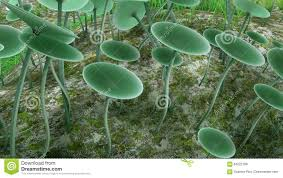 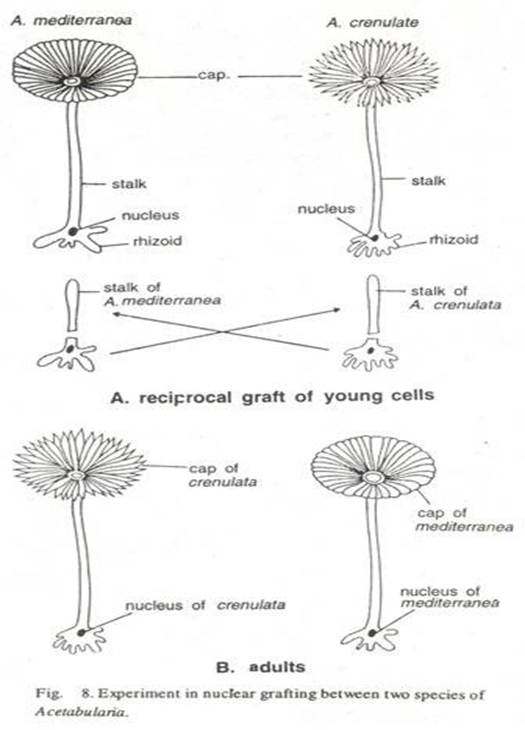 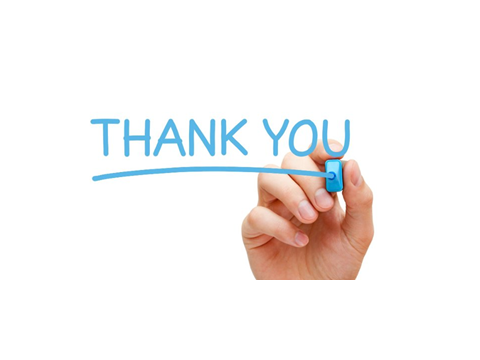